Year Four Curriculum Information for Parents
[Speaker Notes: Jess]
Contents
Introduce the staff
Daily routines
Behaviour expectations
Homework
Curriculum: 
Core subjects
Foundation subjects
[Speaker Notes: Jess]
Year 4 Staff
4I - Miss Thomas (Mon-Weds) & Mrs Rawlings (Weds-Fri) 

4J – Miss Williams

Mrs Convey & Miss Astronomo
[Speaker Notes: All introduce]
Daily Routines
Soft start from 8:15 am 
School day begins at 8:30 am
Pupils complete maths activities, handwriting, times tables tasks or 1:1 reading
Emphasis on personal organisation:
Changing reading books independently
Belongings: all to be labelled
Personal responsibility for record books and homework book
[Speaker Notes: Jess]
PE
Children will have PE twice a week, on a Wednesday and a Thursday 
Please come dressed in your PE kits 
Please make sure PE uniform is in line with the school uniform guidance
[Speaker Notes: Jess]
Behaviour Policy – Restorative Justice
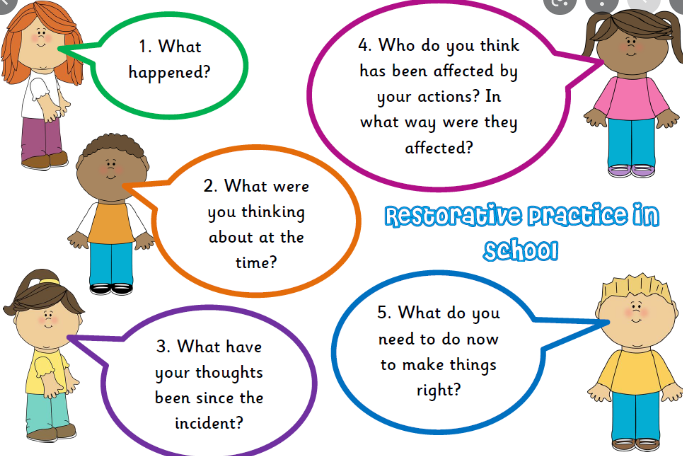 [Speaker Notes: Jess]
Christian Values
[Speaker Notes: Jess]
Behaviour Expectations
The Standards are: 
• For pupils to show a respectful attitude to prayer 
• To always try their best
• To respect everyone, their rights, belongings and feelings. 
• To listen to teachers and follow their instructions
• To do their homework as well as they can, and on time
• To wear the school uniform appropriately and neatly

In year four: 
House points 
Arc Awards 
Marble jar (whole class reward)
Weekly certificates at phase assembly each Thursday
Values chart for half-termly phase treat/trip (special privilege)
[Speaker Notes: Jess]
Homework - Reading
At least 15 minutes daily, aloud to an adult or silently 
Signed reading record daily, child can write comment and parent can sign off (comments are really helpful)
Discussion about the text
Sounding out
Reading around the word
Checking for understanding
Predicting 
Inference and deduction
Intonation and expression
[Speaker Notes: Brenda]
Reading Records
National Curriculum statements at front
Signed off by teacher/teaching assistant during guided reading
When necessary, next steps may be highlighted
Ideas for home reading and spelling are in the middle of the reading record
[Speaker Notes: Brenda]
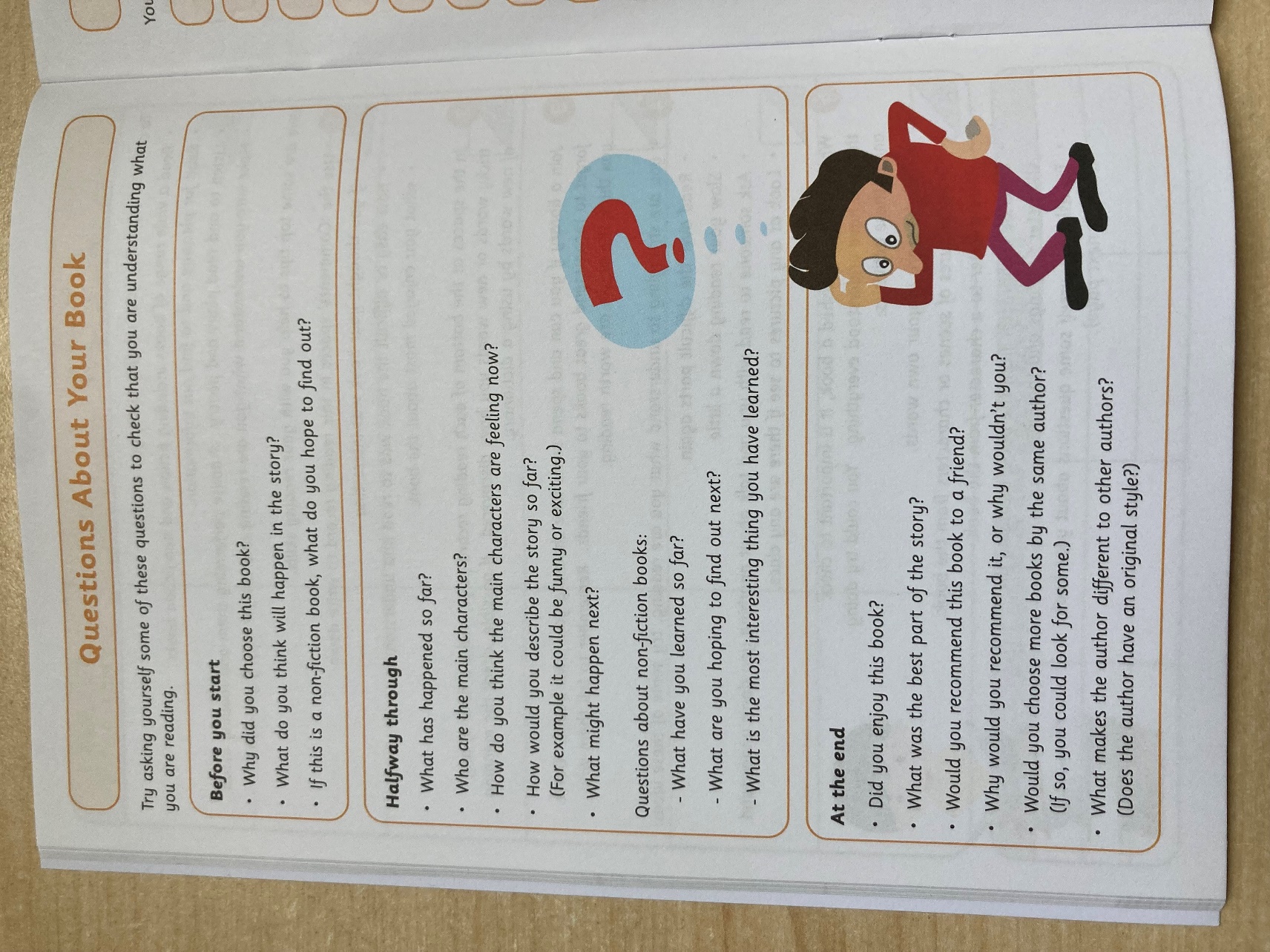 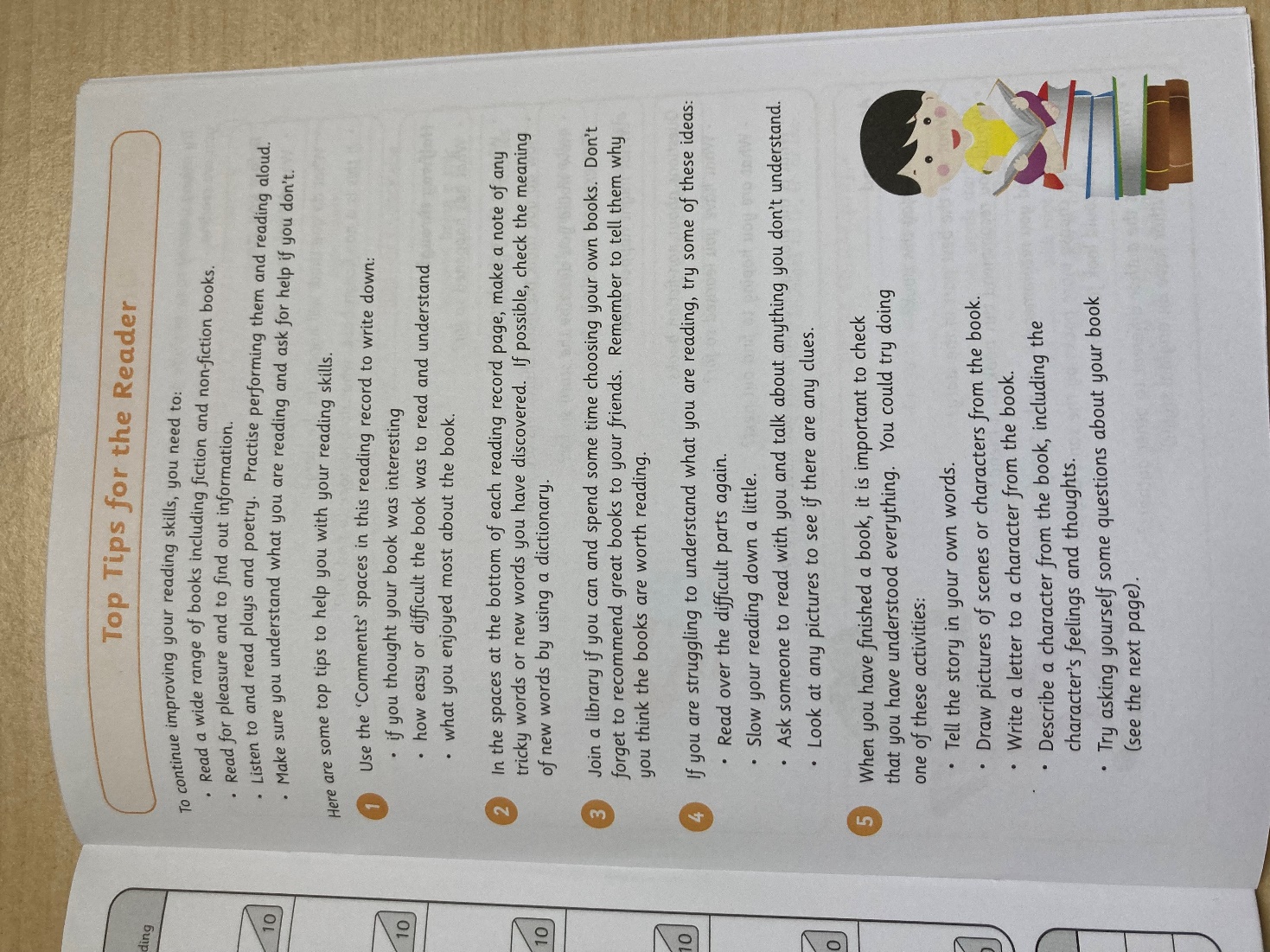 [Speaker Notes: Brenda]
Homework - Spellings
Common exception rules: everyday words that break the phonic rules 
Spelling rules
Examples given
Research other words that follow the rule
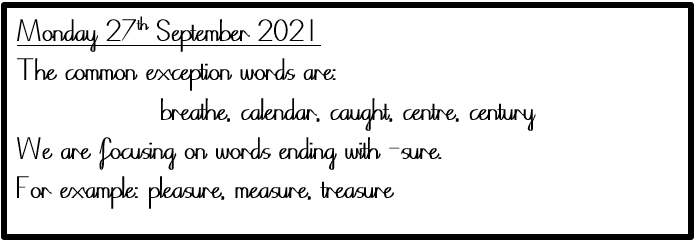 [Speaker Notes: Brenda]
Homework - Maths
Maths homework can be viewed online on GC and answers can be written out in pink books
This will be reviewed in Friday’s lesson. (Not to be submitted on GC)
Times Table Log Book (daily) and Times Table Rockstars
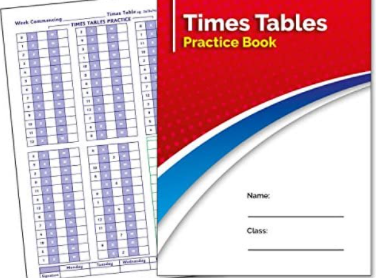 [Speaker Notes: Brenda]
Year 4 Curriculum
The National Curriculum gives sets out the statutory requirements of the Year 4, 5 and 6 curriculum. Progress across all of Key Stage 2 is assessed in the end of Year 6 tests.

Year 4 pupils will sit an online, timed test of their times table knowledge - 25 questions, 12 x 12. This is a statutory requirement.
[Speaker Notes: Brenda]
Mathematics
We use the White Rose for Maths
All pupils will participate in additional 15 minute maths fluency sessions in addition to the hour long daily maths lesson.
Children will complete weekly arithmetic practice.
Pupils across all year groups will complete termly reasoning and arithmetic papers from the White Rose scheme (providers of our maths curriculum planning).
Pupils across all year groups will complete termly reasoning and arithmetic papers from the White Rose scheme (providers of our maths curriculum planning).
[Speaker Notes: Brenda]
Year 4 Maths Objectives
Core skills:
Recall all multiplication facts to 12 x 12, and solve problems involving multiplication.
Round numbers to the nearest 10, 100. 1000 & decimals with 1 decimal place to nearest whole number.
Count backwards through zero 
Read Roman numerals to 100.
Add/subtract up to 4-decimal places using formal written methods of addition/Sub.
Divide a 1 or 2-digit number by 10/100 & multiply 2 & 3-digit by a 1-digit number.
Compare and classify geometrical shapes. 
Know that angles are measured in degrees and can identify acute and obtuse angles.
Measure/calculate perimeter of reg. shape
Read, write and convert between analogue and digital 12 and 24 hour times.
[Speaker Notes: Brenda]
English
For English, we draw on a variety of planning resources, we use the CLPE teaching units and Read Write Inc spelling resources. 
Children will focus on creating, editing and continually reviewing and improving their writing
Opportunities for digital publishing
Whole class reader sets so that children can participate in whole class together. Children will revisit these at regular intervals across the week
Each child will participate in Guided Reading weekly
Handwriting three times a week in class – big focus on presentation in the curriculum
We will be using teacher judgements and Oxford Reading Buddy assessments to assess the children’s reading, we will no longer be benchmarking the children.
[Speaker Notes: Antonella]
Year 4 English Objectives
The overarching aim for English in the national curriculum is to promote high standards of language and literacy by equipping pupils with a strong command of the spoken and written word, and to develop their love of literature through widespread reading for enjoyment. The national curriculum for English aims to ensure that all pupils:

read easily, fluently and with good understanding

develop the habit of reading widely and often, for both pleasure and information

acquire a wide vocabulary, an understanding of grammar and knowledge of linguistic conventions for reading, writing and spoken language

appreciate our rich and varied literary heritage

write clearly, accurately and coherently, adapting their language and style in and for a range of contexts, purposes and audiences

use discussion in order to learn; they should be able to elaborate and explain clearly their understanding and ideas

are competent in the arts of speaking and listening, making formal presentations, demonstrating to others and participating in debate.
[Speaker Notes: Antonella]
English Curriculum
[Speaker Notes: Antonella]
Reading
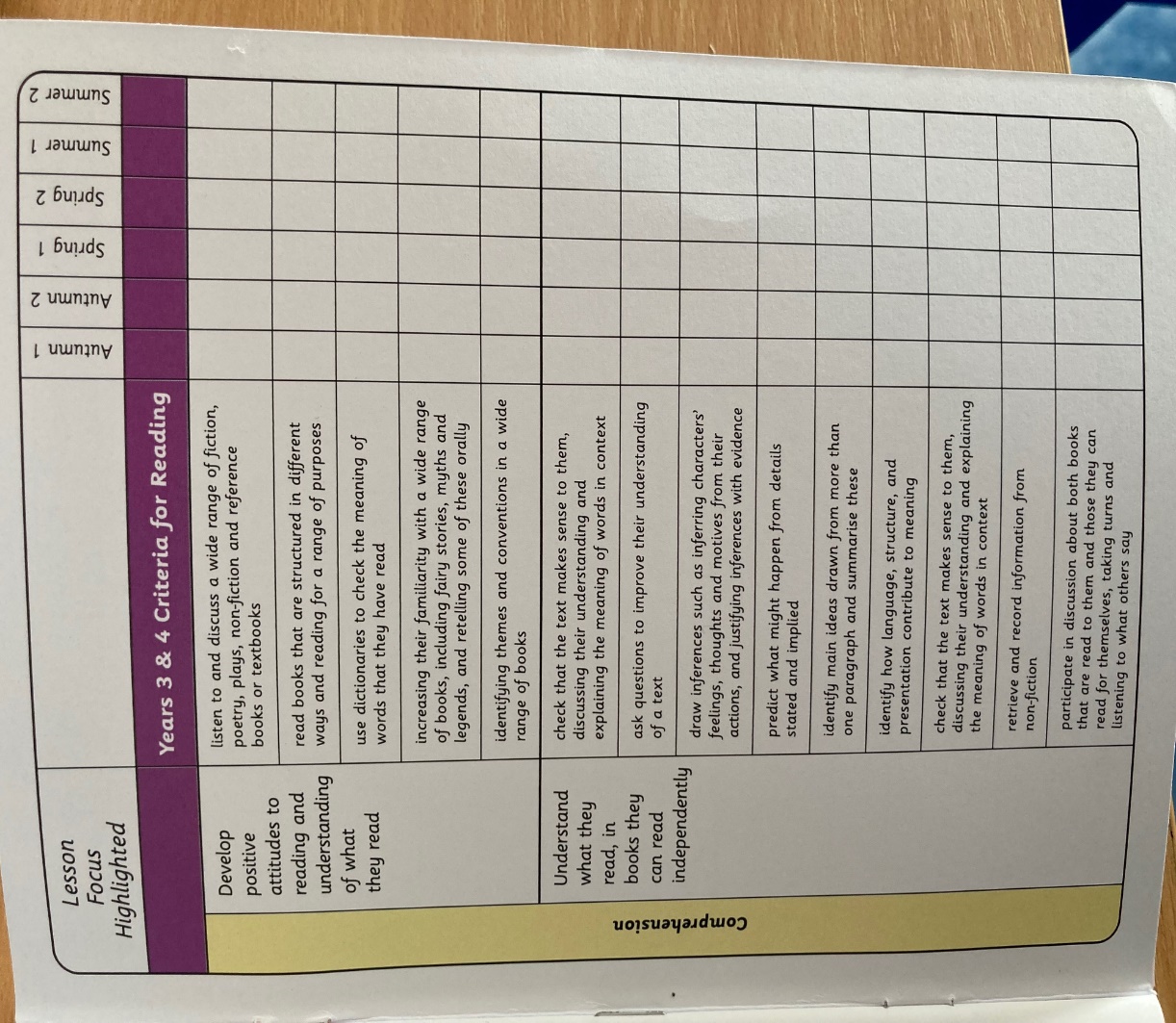 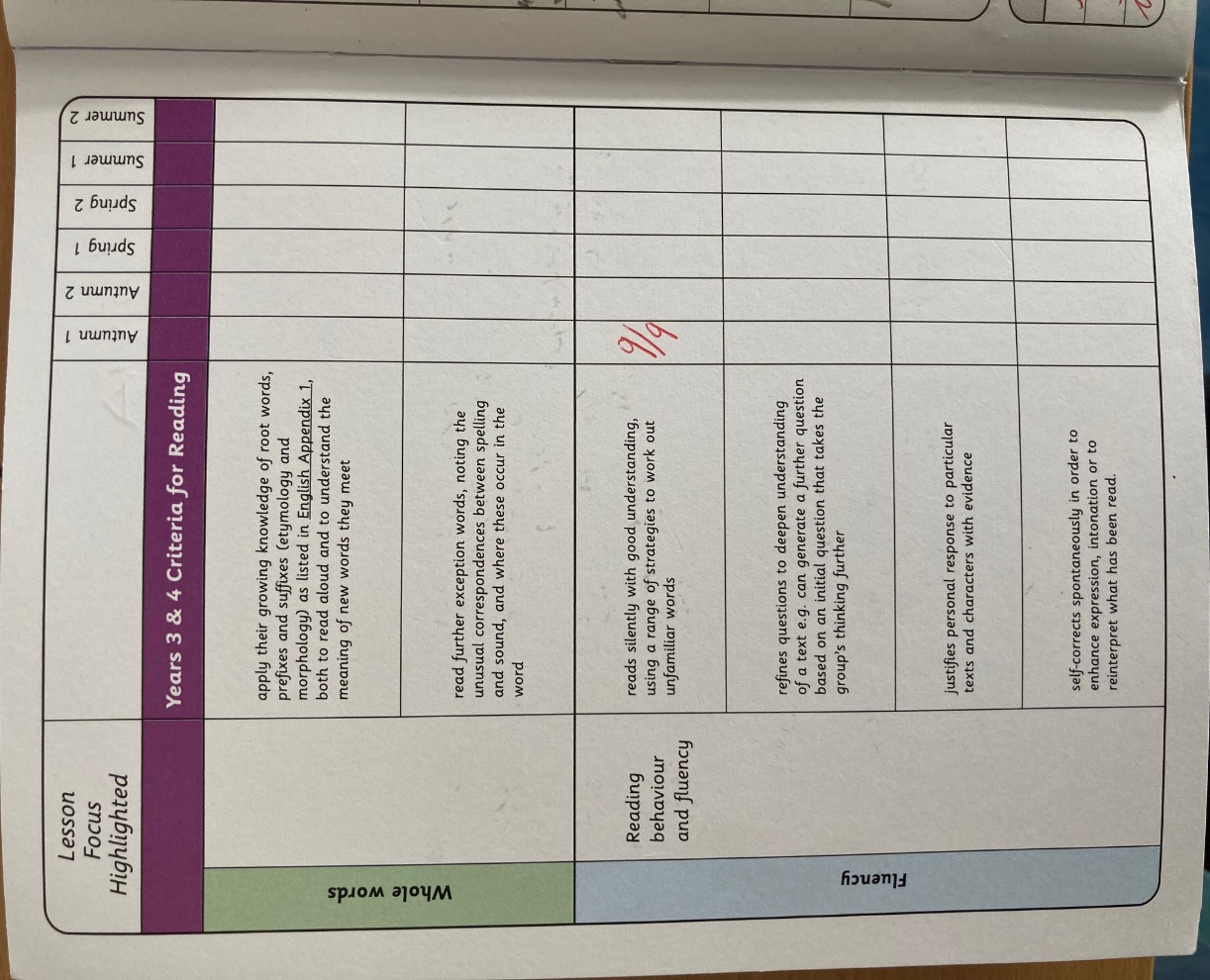 [Speaker Notes: Antonella]
Oxford Reading Levels
Children will now have a numbered level rather than a colour band. This will mean the children will have a very specific text matched to their reading level and will have access to a range of online books and resources on Oxford 
Reading Buddy.
[Speaker Notes: Antonella]
Writing
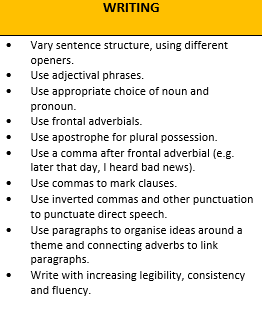 [Speaker Notes: Antonella]
Punctuation and Grammar in Year 4
[Speaker Notes: Antonella]
Other Subjects
Foundation subjects are taught in half termly blocks
Foundation subjects (Music/Spanish, Computing, Art and History) will be taught across Year 3/4 subject specialist teachers. To be reviewed half-termly 
Singing assembly takes place on a Friday afternoon
All children have a weekly half- hour music lesson with Mr Owen
A topic related trip will take place offsite and we will provide more details on this at a later date
[Speaker Notes: Antonella]
Humanities
[Speaker Notes: Antonella]
Religious Education
Whole school assembly on Mondays
Year 4/5/6 Assembly on Thursdays celebrating achievements 
Masses – Check school diary 
Year 4 Mass- Class J – Ash Wednesday (22nd February 2023)
                       - Class I - St Patrick’s day (17th March 2023
[Speaker Notes: Jess]
Science, Art and DT
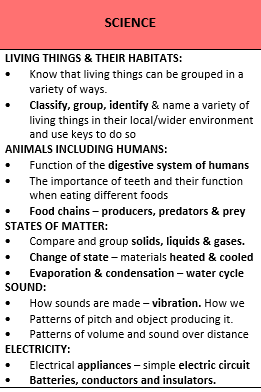 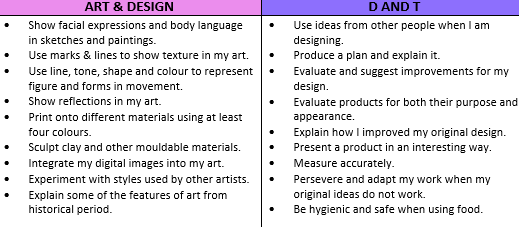 [Speaker Notes: Jess]
Music, PE and Spanish
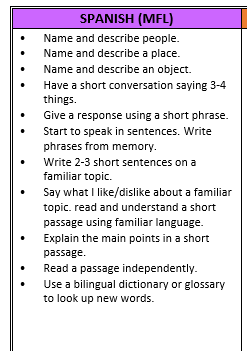 [Speaker Notes: Jess]
Computing and Online Safety
[Speaker Notes: Jess]
Relationships and Health Education
Similarities and differences between people as they grow.
Creating community
Self-confidence comes from being loved not status
Respecting our bodies through what we wear, eat and physically do.
How emotions (include hormonal effects) change our feelings but are not always a good guide for actions
Who are our trusted people?
Looking after our emotional well-being- thankfulness builds resilience
How media images do not always reflect reality
Life cycles- handmade by God with the help of their parents- how a baby grows in the womb
Humans experience life on a physical, psychological and spiritual level
Ways to develop good, trusting relationships where friend s what is truly best for each other
Bullying, cyber-bullying, harassment and exploitation. Why these are harmful behaviours and how to respond to them
How to stay safe online and recognise that too much use of technology can affect us negatively
How to report and get help I they encounter inappropriate materials or messages
To know what physical contact is acceptable and unacceptable
Changing Bodies; the changes that take place in the male and female bodies during puberty
The correct names of body parts, including genitalia
To know that medicines are drugs and that alcohol and tobacco are harmful substances
First aid- basic knowledge / remaining calm and taking quick action
[Speaker Notes: Jess]
Google Classroom
The children’s homework will be posted each week onto the classroom feed (Friday to Friday)
Maths/ Times tables tasks will be posted too 
We will also use the GC for computing sessions and interactive Geo/History lessons
Log- ins for GC, Oxford Reading Buddy and Times tables rock stars are all the same
For GC, add @g.st-joanofarc.islington.sch.uk after the 206
[Speaker Notes: Brenda]
Dates for your diaries
Year 4 Special Assembly Thursday, December 1st 

14th December Year 4, 5 and 6 Carol service
[Speaker Notes: Brenda]
Thank you for taking the time to read this information.

We look forward to working with you!
[Speaker Notes: Brenda]